Disclaimers
Disclaimer Meeting Recording and Transcription NoticePlease be aware that the meeting will be recorded and transcribed for training and reference purposes. By participating in this meeting, you consent to the recording and the use of the transcript for training and accommodation purposes.Disclaimer Artificial IntelligenceThis online training event is offered by the CDE Assessment Division to support the District Assessment Coordinator prepare for the 2024-2025 ACCESS for ELLs administration window.By participating in this event attendees agree that they will not record, capture, share, or publicly post its contents without expressed permission. Attendees may not use artificial intelligence (AI) software or services to capture the content of the event. CDE reserves the right to remove any attendee employing such services.
Teams Meeting Logistics
Enable closed captioning
Above More select the 3 dots (…)  Settings  Language and speech   Show live captions
Question and Answer (Q&A)
Select the Q&A icon  Ask a question
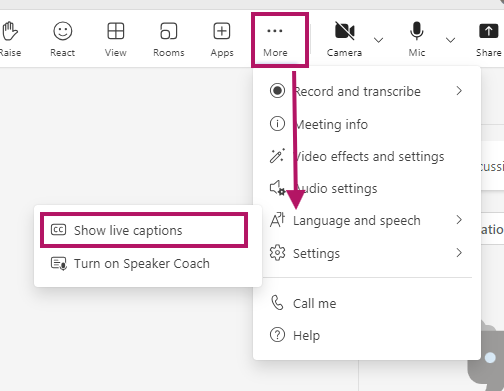 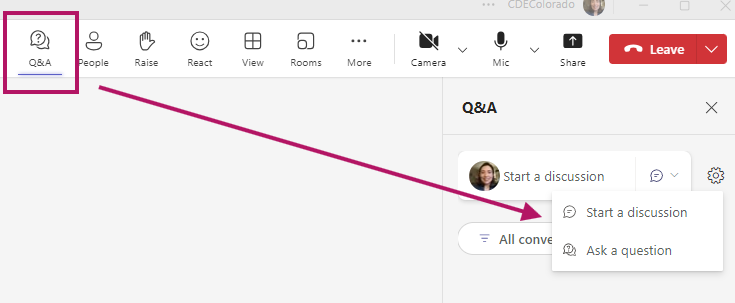 2024-2025 District Technology Coordinator Kickoff
CDE Assessment DivisionOctober 17, 2024
[Speaker Notes: Start the recording!!!]
Welcome and Agenda
General Information

DTC responsibilities and privileges

DTC Listserv

State Assessment Schedule

ACCESS/DRC updates

CMAS/Pearson updates

CoAlt/KITE updates

PSAT/SAT Technology Updates
General Information
Spring 2025 Colorado Assessments
Colorado Measures of
Academic Success
(CMAS)
CO PSAT/SAT
SAT – Grade 11
PSAT – Grades 9 and 10
Colorado Alternate (CoAlt)
Assessments
Math (DLM)
Math
Math
Reading and Writing

Optional SAT Essay
ELA (DLM)
ELA
Science
Science
Social Studies*
NAEP **
and International Assessments
ACCESS 
for ELLs
Social Studies*
*Social Studies administered in a representative sample of schools as required by state statute
**Reading and math administered in grades 4 and 8 in selected schools
6
Online Assessment Platforms
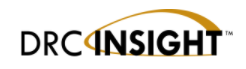 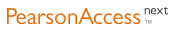 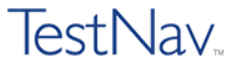 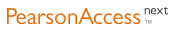 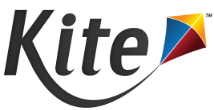 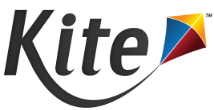 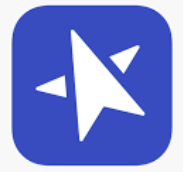 Chrome OS Requirements
Stable channel update for Chrome OS
Stable channel update for Chrome OS
Windows OS Requirements
Stable channel update for Chrome OS
Stable channel update for Chrome OS
iPadOS, Linux, and macOS Requirements
Stable channel update for Chrome OS
Stable channel update for Chrome OS
Assessment Technology Minimum Hardware Specifications 1 of 3
Stable channel update for Chrome OS
Stable channel update for Chrome OS
Assessment Technology Minimum Hardware Specifications 2 of 3
Stable channel update for Chrome OS
Stable channel update for Chrome OS
Assessment Technology Minimum Hardware Specifications 3 of 3
Stable channel update for Chrome OS
Stable channel update for Chrome OS
DTC Responsibilities and Privileges
CDE Assessment Technology Support
Primary technology contact for the district who works with CDE Assessment Division regarding online administration of state assessments
Receive critical, in-depth testing vendor communications directly from CDE during administrations
Communicate pertinent technology information to district stakeholders concerning the online administration of state assessments
CMAS Support
DTC support for CMAS math, ELA, science and social studies
DTCs are escalated to Pearson’s Level 2 Technical Support when contacting the help desk with questions regarding the online assessment system
Note: Only the one officially identified DTC for each district is escalated

Request support directly from Collin Bonner in the CDE Assessment Division
District Technology Coordinator (DTC) Contact Information
It is important to identify a DTC for the district – make sure this position is updated if there is a change
Superintendent-appointed

DTC receives emails from CDE with information about training and technology updates throughout the year

DTC email to identify the correct contact information and secondary contact for CMAS
http://www.cde.state.co.us/assessment/DTC
DTC Listserv
DTC Listserv Details
Option to unsubscribe from this listserv reply to dtc-unsubscribe-request@cdelist.cde.state.co.us  

Delivery errors automatically  deleted from  the list  when:
errors have been  reported for a period  of 4 days or more or,
more than  100 delivery  errors have  been received

I will only reach out when active DTCs receive errors.

Contact me to request additional district subscriptions.
[Speaker Notes: Official DTC automatically added]
2024-2025 State Assessment Schedule
Tentative 2024-25 State Assessment Calendar
[Speaker Notes: 1Social studies administered at selected schools only
2CSLA is for eligible multilingual learners in grades 3 and 4 only
Check With your District Assessment Coordinator for your District’s Testing window.]
WIDA ACCESS for ELLs®
ACCESS for ELLs® Key Dates
ACCESS Testing Window
Monday, January 13 through Friday, February 14, 2025

WIDA AMS Test Setup Available
December 3, 2024, through February 19, 2025
WIDA AMS Changes
New Landing Page 
Import Management
Student Management
Test Management
Test Monitoring
Reporting Services
[Speaker Notes: WIDA AMS Landing Page:
The names on some WIDA AMS landing page tiles have been renamed: 
Import Students has changed to Import Management – with the addition of the import registrations functionality in fall 2024, users will not only use the application to import students. 
Test Sessions has been removed from the Manage Registrations button. 
Download Individual Student Reports has been changed to Download Student and Status Reports, reflecting the addition of Test Status and Student Status features in Reporting Services. 
The Download Status Reports button has been removed and replaced with Knowledge Articles to provide users with an easy way to access this customer support resource.]
Technology Updates
INSIGHT Secure Application Version 15
Cross Website Tracking
No longer required for iPadOS 16.2 and higher
Central Office Services (COS) Service Device - Version 8 
iPad COS Configuration Registration 
Requires Org Unit ID and Device Name
Content Management
EWD369 - WIDA Screener Assessment - for the 24-25 administration 
EWD372 - Sample Item 
EWD361 - ACCESS for ELLs Assessment - for the 24-25 administration
[Speaker Notes: Refer to the Online Help in Import Management for the file layout and sample file]
DRC INSIGHT Network Connectivity
Additional URLs to be added to your network’s allowlist
DRC INSIGHT Allowlist URLs
WIDA AMS Allowlist URLs
WIDA AMS Allowlist URLs
New Set-up and Config Allowlist URL 

A complete list can be found in the System Requirements and Testing Information section of the Technology User Guide located in WIDA AMS under My Applications / General Information / Documents.
Disable Background Processes
For both test security and device performance, DRC recommends that unnecessary background processes and software be disabled.
Test Performance 
Update processes or unnecessary applications and features running in the background on testing devices consume CPU and memory
Can affect the testing experience
Audio playback may be choppy 
Speaking test responses may be distorted
Test Security
Software that can compromise test content
Disable Background Applications
The following are five (5) types of applications sites should review before devices are used for testing:
Instructional Software 
 Automatic Updates 
Intelligent Personal Assistant (IPA) 
iPadOS, Chrome OS, Netbook Devices 
Collaboration Tools 
Microsoft Game Bar and Other Screen Capture Software
[Speaker Notes: The following are five (5) types of applications sites should review before devices are used for testing:
Instructional Software 
	Typing assistant or grammar checking application (e.g., Grammarly, Ginger Software, ProWritingAid) 
	Classroom monitoring tools (e.g., Linewize Classwize, Impero Wellbeing, GoGuardian, Securly) 
	Remote access/remote control tools (e.g., TeamViewer, AnyDesk, Remote PC, LogMeIn) 
 
Automatic Updates – 
Automatic Updates - Audio playback may be choppy 
Speaking test responses may be distorted

Intelligent Personal Assistant (IPA) 

iPadOS, Chrome OS, Netbook Devices - unnecessary applications and features
Collaboration Tools – MS Teams
Microsoft Game Bar and Other Screen Capture Software]
CDE Access Support
Webinars
DRC and WIDA will be hosting a series of Technology Webinars for Technology Coordinators in the 2024-2025 school year. 
Pre-Testing: Software Updates and Tech Readiness Checklist 
Pre-Testing: Technology Installations - Part 1
Pre-Testing: Technology Installations - Part 2
Pre-Testing: Technology Support and Online Preparedness 
During Testing: Technology Troubleshooting
CMASMathematics, English Language Arts/Literacy, Colorado Spanish Language Arts (CSLA) & Science
CMAS Administration
Window: April 7 through 25, 2025
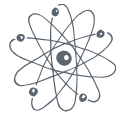 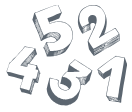 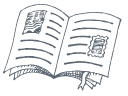 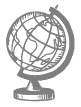 [Speaker Notes: Precaching content 2 weeks before]
PearsonAccessnext
The online platform used for CMAS data management and administration

DAC grants district accounts and permissions throughout the year in PearsonAccessnext

DTC will need access to complete the TestNav Configuration if your have a proctor caching configuration.
TestNav Requirements Policy
[Speaker Notes: Stable channel update for Chrome OS]
TestNav Components 2024-25
Site Readiness Activities 2024-25
CDE recommends:
Conduct CMAS Test Simulator Form through the PearsonAccessnext Training Site

Provides a way to test the local online assessment environment to verify the network, proctor caching devices and student testing devices are configured correctly using CMAS items 

Highly recommended for districts and schools using virtualized device solutions
2024 CMAS Administration
2024 CMAS Operating System Usage
Most Common
Devices using Chrome OS were the most-used during this testing period, accounting for 1,791,912 tests.

Least Common
Mac OS X was the least common operating system; it was used for only 3,726 tests.
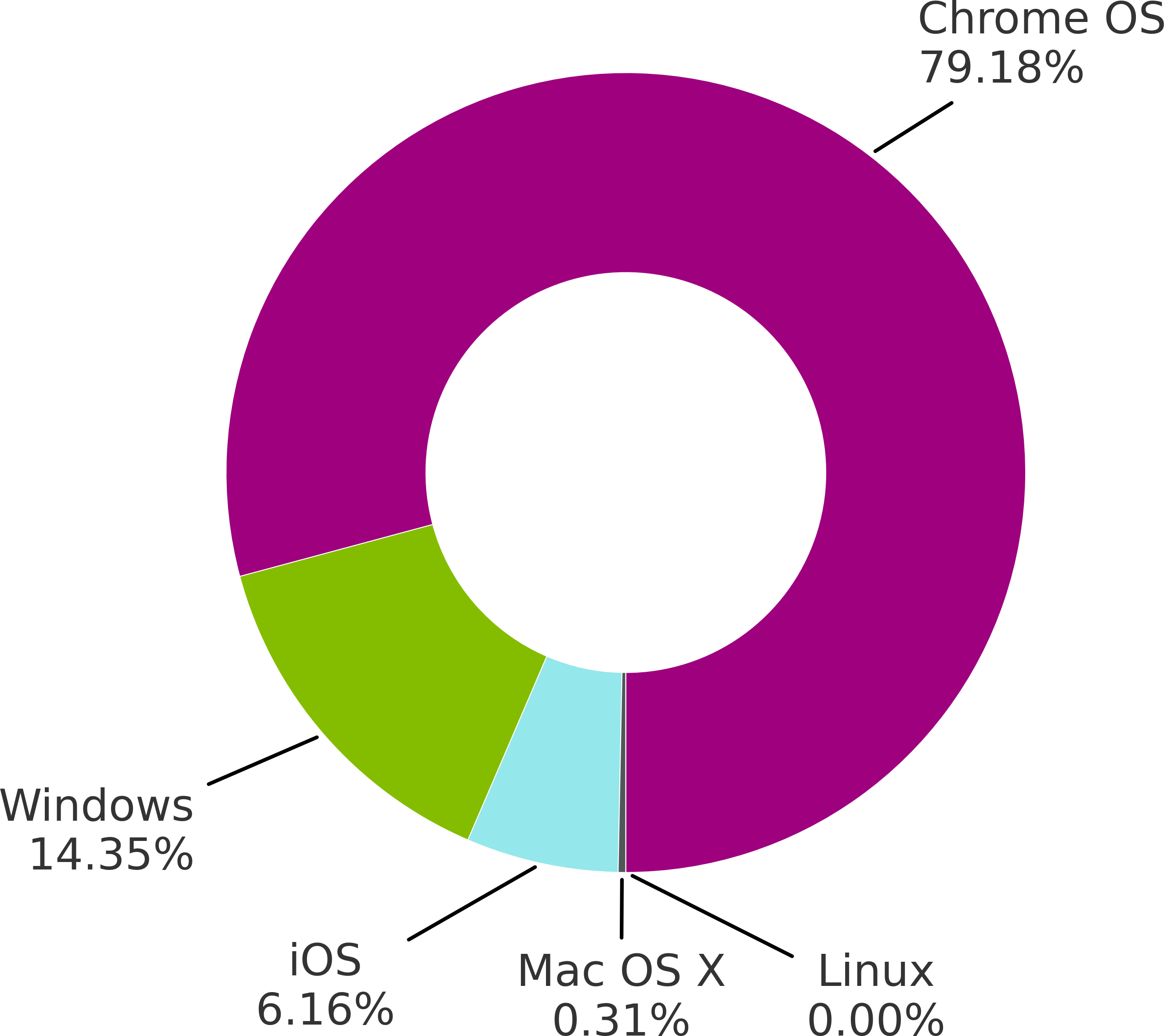 Spring 2024 Testing Volume
Testing Period
For this season, testing occurred between the weeks of April 1 and April 29.

Peak Volume
Testing was at its highest volume during the week of April 8, during which 1,078,827 tests were administered.
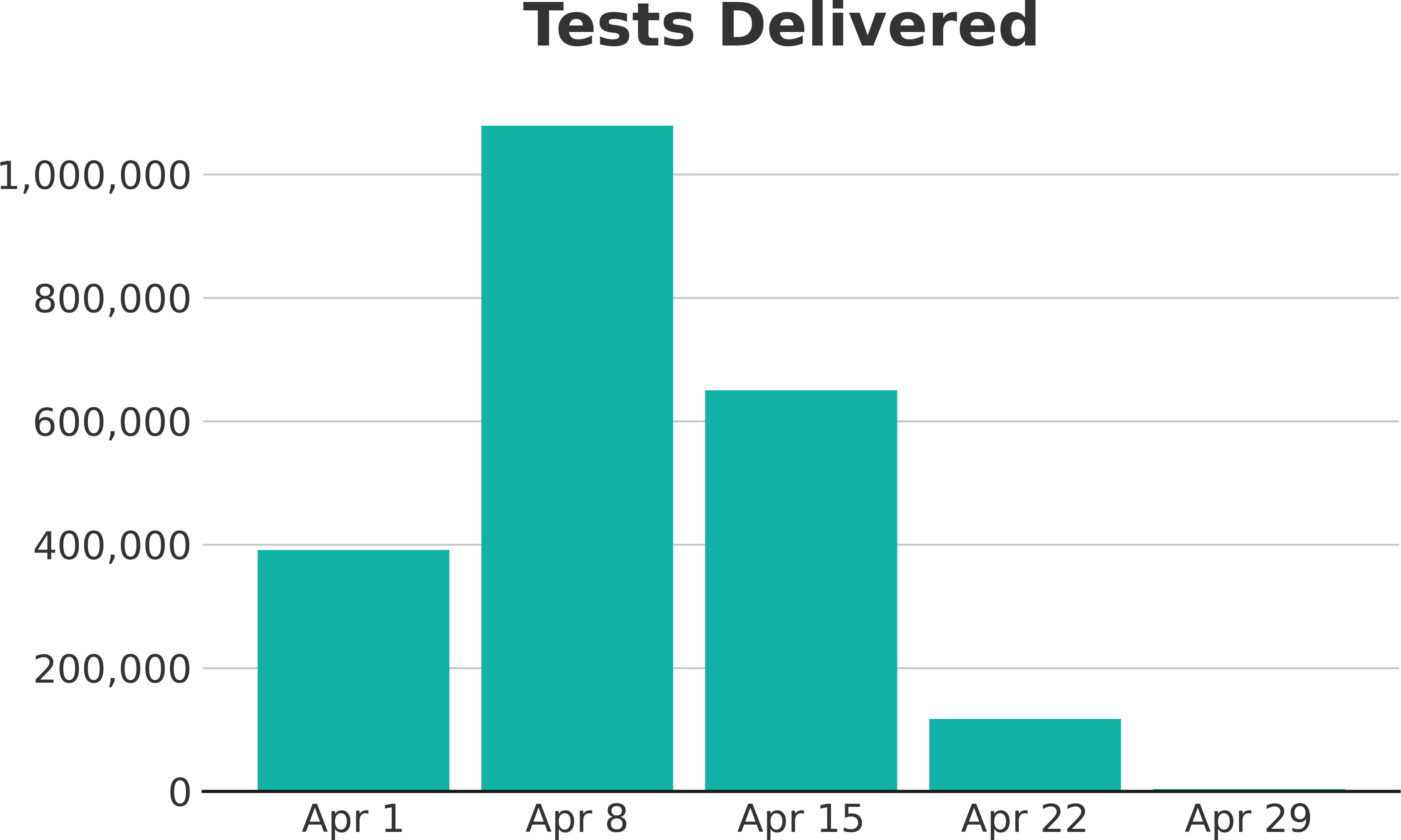 Top Errors
Top Ten Errors Observed 2023
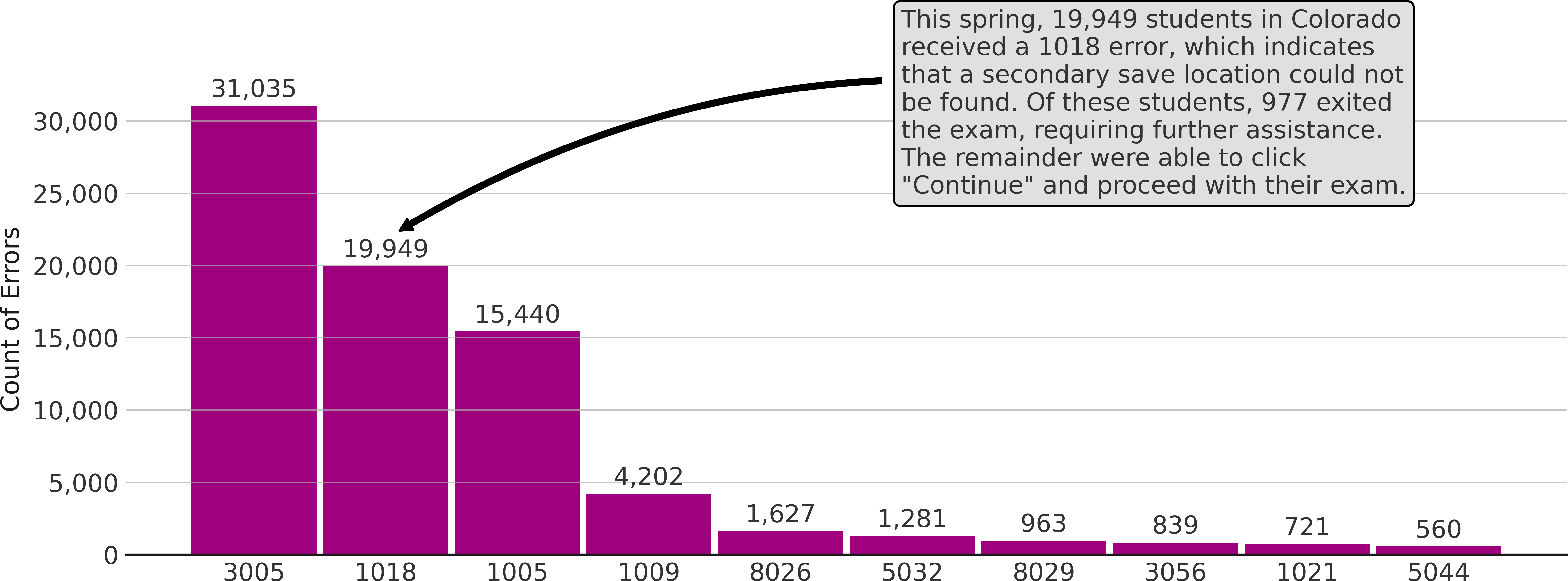 [Speaker Notes: 3005- TN another app attempted to take focus
1018- “Alternate SRF location is not writable”
1005 - No saved response file found
1009 - The Testing server cannot be reached. Any un-sent responses have been saved on this computer..
8026- Unable to connect to the proctor caching computer. 
5032- TestNav has detected a prohibited application '<processname>' running in the background that is preventing you from continuing this test.]
Testing Interruptions
[Speaker Notes: Counts represent total number of occurances. A single student may have experienced multiple interruptions.]
Removing Secondary SRF Save Locations in PearsonAccessnext Configurations
Pearson, in partnership with CDE, is undertaking an initiative to improve the testing experience and interactions with error codes encountered during testing.
 
On 9/30 we removed all secondary file save locations from your PearsonAccessnext TestNav Configuration file.
This will not impact other fields in your proctor cache configurations.

Rational for removing Secondary SRF Save Locations 
SRF files are saved directly to Pearson Servers first.
SRFs are saved locally on the student device in the event of a network interruption.
SRFs are written to Pearson each time a student navigates to the next question and every 2 minutes during constructive responses.
There has not been a documented use of an SRF being recovered from a secondary file save location since 2017.
Testing Conﬁguration Performance 2024
Proctor Cache
ProctorCache Usage
65% of Colorado testers utilized Proctor Caching. However, more than 216,000 tests were unable to connect to the local cache at login due to misconﬁguration, typically leading to delays of 20–30 seconds prior to starting the test. The enabled cache override option allowed these students to bypass the cache and test without further interruption.
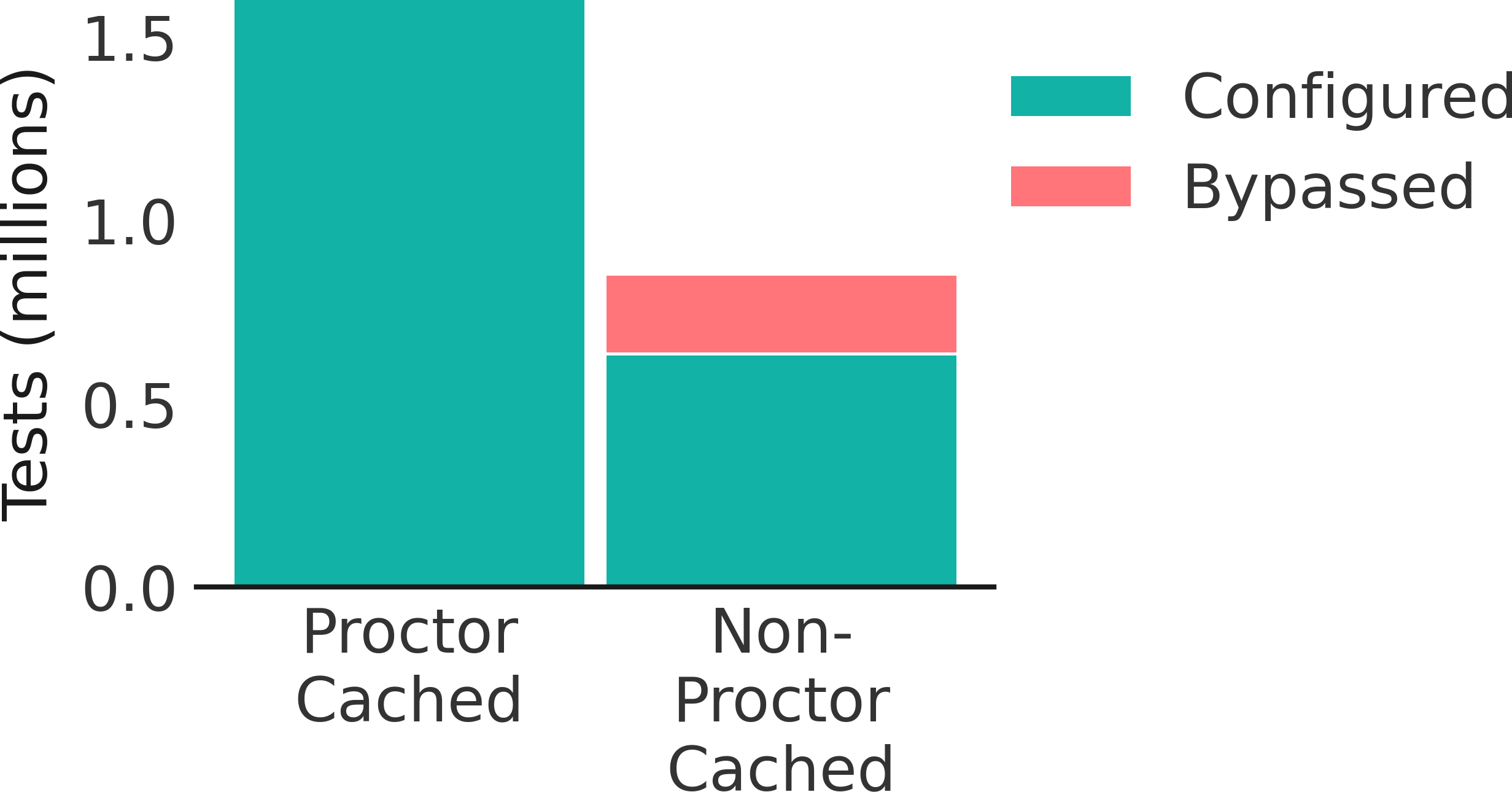 Median Item Load Time
For those who used Proctor Caching, the median test item load time was 0.94 seconds. For those who did not use Proctor Caching the median test item load time was 0.83 seconds.
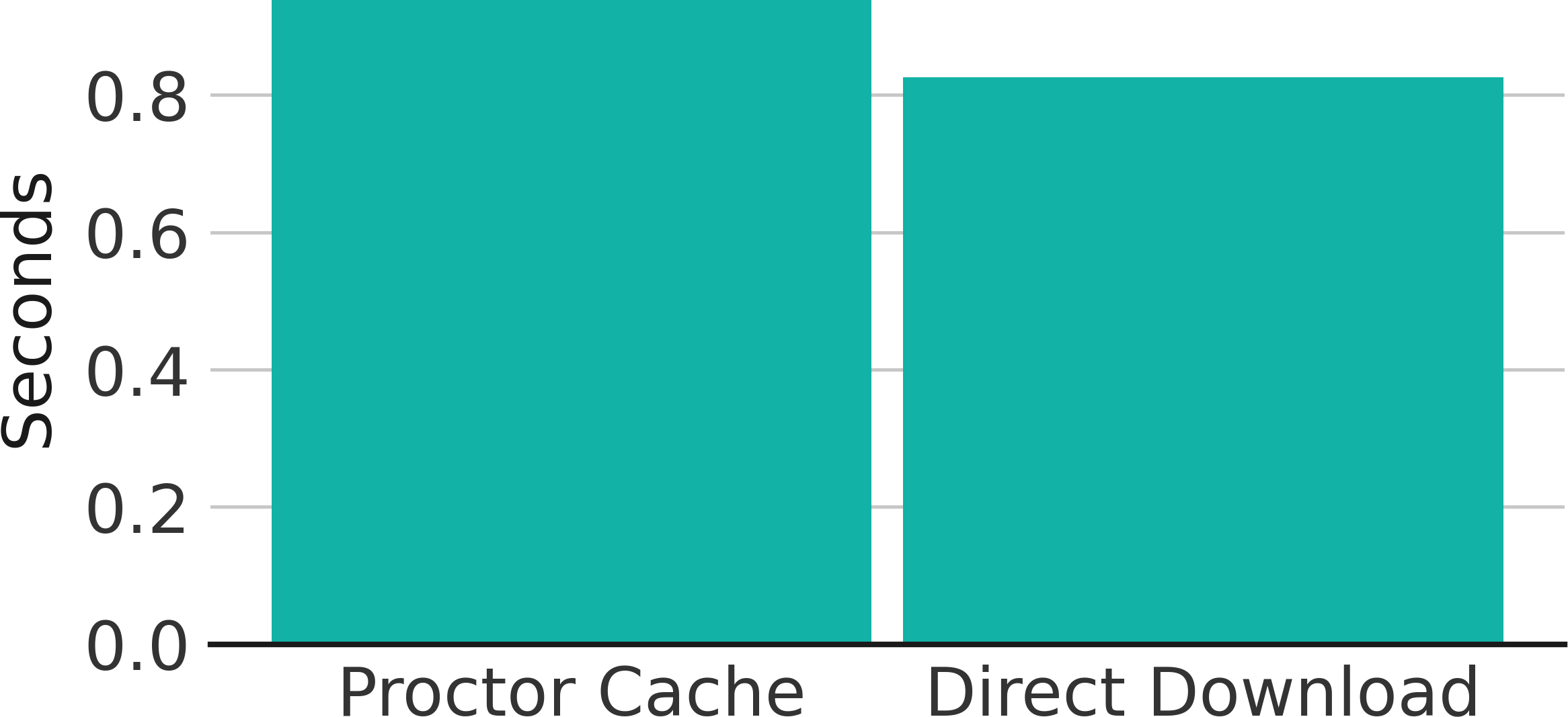 CMAS Science and Text-to-Speech Assessment Size
CMAS Grade 5 Science Practice Assessment with Text-to-Speech
Typical YouTube Video
[Speaker Notes: Take away 

CMAS Science and Text-to-Speech network activity mostly occupies Kbps with one initial spike of 10Mbps

while YouTube network activity regularly  exceeds 10 Mbps.]
CDE CMAS Support
Technical Training Online – Detailed Training
Follow the structure of documentation
Detailed instructions with links to documentation
Coming in December
Check http://www.cde.state.co.us/assessment/newassess-dtc for details.

Site Readiness Support Request
Pearson Field Engineering Services meetings 15, 30, or 60 minutes
Request a Technical Site Visit
CoAlt ScienceCoAlt English Language Arts & Mathematics (DLM)
DLM Admin System: KITE Components
Kite® Student Technology Updates
iOS 17.1 & 17.2 are unsupported
If you plan to use Android tablets for the 2024-25 school year, please contact the Kite Service Desk first. Some Android tablet models may not be supported for secure testing and must be approved prior to completing assessments in Kite Student Portal.

Avoiding Locked iPads During Testing
Tap the Close Kite button at the top of the home screen or select the Sign Out button.
Tap Quit in the pop-up window that appears.
47
DLM KITE Resources
DLM Training for District Roles 

Technology Specifications Manual (pdf) 

KITE Client whitelist settings 

KITE Client bandwidth requirements 

Troubleshooting Kite Upload Errors
ColoradoPSAT & SAT
Colorado PSAT and SAT Administration
*Students who participate in CoAlt take the DLM ELA and Math assessment instead of PSAT/SAT
Digitally-based Colorado PSAT and SAT
*To the extent practicable, students taking the CoAlt DLM ELA/Math assessments who participate in a general education class should be assessed at the same time as their general education peers to avoid missed instruction. Schools may also ensure students taking the alternate assessment do not miss instruction from their general education class(es) through other means.
51
PSAT 9, PSAT 10, SAT Test Times
[Speaker Notes: Standard Test Times
***To reduce the risk of misadministration, it is recommended to choose a specific day to assess your paper-based students]
Testing Staff Roles and Responsibilities Overview
Test Coordinator
Oversees planning and test day activities for ALL students, including those with accommodations
Works with technology staff to ensure devices being used for testing meet technical requirements and Bluebook is installed.
Manages all staff involved in test preparation and on test day (proctors, monitors, etc.) 

Technology Coordinator
Works with Test Coordinator and SSD Coordinator to meet student needs for test day.
Ensures devices used for testing meet technical specifications.
Install Bluebook on student devices for testing.
Completes Digital Readiness Check.
PSAT and SAT Digital Testing
Test Format
PSAT 9, PSAT 10 and SAT tests will be presented in a digital format through the Bluebook app
Paper-based testing will be reserved for accommodated students only

Digital testing platforms
Test Day Toolkit – Test administration site used by testing staff
Bluebook – Testing application used by students
PSAT and SAT Technology Updates
September 26, 2024: Required Update Released
August 19, 2024: Critical Release Could Require Reinstall on macOS 11
About Bluebook Digital Testing- Content
Content is downloaded at the form level and not the item level
All student test content will be downloaded when the student authenticates.
Adaptive assessment means three forms will be downloaded: Initial, form A, and form B.
Once content has been downloaded, testing can continue without internet connectivity.
Student must have internet connectivity to upload answer files and submit the assessment.
About Bluebook Digital Testing- Response and Accommodations
Answer files are continually uploaded to College Board.
Answer files are transferred to College Board on periodic intervals or “heartbeats” with continued internet connectivity. 
This allows a student to switch devices in the event of a device failure or power loss. 
The student’s process is tracked and can be viewed by the test administrator.

Bluebook requires operating system (OS) accessibility features for some accommodations
This may require additional device configuration. i.e., Chromebook floating accessibility menu or third-party accessibility software.
Bluebook Resources
Bluebook Technology for Professionals
Network Readiness
Digital SAT Device Requirements
Device Readiness
Chromebook Installation
Windows Installation
iPad Installation
Mac Installation
Bluebook Updates
Accommodations and Assistive Technology

Bluebook Technology Training
To Be Determined
CDE Support for PSAT and SAT
Watch for an announcement of a December training
Thank You
CDE SupportCollin BonnerCDE Assessment Technology Specialist303-895-5750bonner_c@cde.state.co.us
Questions?